Expert Companionship: Facilitating Posttraumatic Growth
Richard G. Tedeschi, Ph.D.Bret A. Moore, Psy.D., ABPP
A Framework for PTG Facilitation
Empirically based on model of PTG process
Compatible with empirically supported PTSD therapies
Integrative: Cognitive, Narrative, Constructivist, Existentialist
Proposed components for Comprehensive Soldier Fitness (Tedeschi & McNally, 2011)
R
The Five Phases
R
PHASE I: EDUCATION
B
Phase I:  Understanding trauma response as a precursor to posttraumatic growth.
Shattered beliefs form the foundation for later posttraumatic growth. 

Basic physiological and psychological responses are normal in trauma.

These reactions do not indicate a defect in one’s character, or identity, or sanity; a normal response to an abnormal situation.
B
Effects of Trauma
B
PHASE II: EMOTIONAL REGULATION & DISTRESS MANAGEMENT
B
Phase II: Emotion Regulation & Distress Management
Manage dysregulated sympathetic nervous system responses
- Responses that are adaptive for survival in trauma can provoke long-term maladaptive functioning:
behavioral and emotional effects of circulating norepinephrine, epinephrine and cortisol (stress hormones) sustain the body’s alarm reaction, but can lead to continued emotional distress and physical damage over time
avoidance, hypervigilance, exaggerated startle, etc. 
 -  Breathing techniques, PMR, guided imagery

Manage intrusive thinking
	- Encourage reflective rumination in contrast to brooding
B
PHASE III: CONSTRUCTIVE SELF-DISCLOSURE
R
Phase III:  Constructive Self-disclosure
Telling the story of the trauma, but especially the experience of the aftermath of trauma.  In the telling, deal with counterfactuals.
Learning how to use social connections and establish new ones; help them figure out who to reach out to.

Things to ponder with the client:
Think of a time when you felt most understood by another person.  Who was it? What things did they do or say that gave you the feeling of being understood?
Think of a time when you felt misunderstood by another person.  Who was it?
What did they do that gave you this impression?  
What could they have done differently?
R
Phase III:  Constructive Self-disclosure
I can ask for help for things pretty easily (+) 
I like to feel independent. (-) 
I think that other people feel good when they get to help. (+) 
I like to do things my own way. (-) 
I get embarrassed when I am emotional. (-) 
I don’t like other people to know I am having trouble. (-) 
I am usually part of a close network of people. (+) 
I enjoy helping others. (-) 
I feel much more comfortable helping than being helped. (-)
People I know would be hurt if they found that I didn’t let them know I was in need. (+)
I am hesitant to tell other people what I am feeling or thinking. (-)
People I know are very warm and compassionate. (+)
I have seen the people I know offer help to others. (+)
It is important to me that I look strong and capable. (-) 
I think people would lose respect for me if they saw my vulnerability.  (-)
I have a solid network of friends. (+)
I am not afraid to show my feelings. (+)
I don’t trust that people would really follow through with help or stick with me. (-)
R
PHASE IV: CREATING A TRAUMA NARRATIVE
R
Phase IV: Creating a trauma narrative with posttraumatic growth domains (Story)
Help the person organize the story of trauma into a coherent narrative with the trauma as a catalyst, turning point; listen for PTG elements 
Help the person appreciate paradox—”opposites” can coincide:
loss & gain
support & greater self-reliance
giving up a desire for control & greater sense of being in control
grief & gratitude
vulnerability & strength
posttraumatic stress disorder & posttraumatic growth 
When possible and appropriate, refer to the five domains of posttraumatic growth, with stories of others to illustrate the possibility of change.
R
Phase IV: Creating a trauma narrative with posttraumatic growth domains (Story)
Exercise: What I Believe About Fundamental Principles of Living.
Consider how these beliefs figure into the way you have lived your life in the past, how you are living now, and how you may live in the future. 

1. The degree to which I believe things that happen to people are fair.
2. The degree to which I believe things that happen to people are controllable.
3. My beliefs concerning why other people think and behave the way that they do.
4. My  beliefs about my relationships with other people.
5. My beliefs about my own abilities, strengths and weaknesses.
6. My expectations for my future.
7. My beliefs about the meaning of my life. 
8. My spiritual or religious beliefs.
9. My beliefs about my own value or worth as a person.
R
Phase IV: Creating a trauma narrative with posttraumatic growth domains (Story)
Exercise:  Your Developing Life Story

How could you collaborate with your client to develop a way to illuminate the life story and possibilities for their future?
R
Phase IV: Creating a trauma narrative with posttraumatic growth domains (Story)
Exercise:  Your Developing Life Story
My Life Before the Trauma(s)
Write out the pretrauma story of your life.  Assume that nothing had changed it and describe below what your story would have been if not for the interruption of the difficulties you experienced. 
Notice how this story was leading to good things in your life or to bad things.  There may be parts of it that were valuable and important, and there may be parts that were leading to some very unfortunate places.  What were the core beliefs you were operating on? Consider how the traumatic events of your life changed your direction, or perhaps simply stopped you in your tracks.
R
Phase IV: Creating a trauma narrative with posttraumatic growth domains (Story)
Exercise:  Your Developing Life Story
My Current Story
Write out the posttrauma story of your life.  What are the core beliefs you are operating on? Assume that nothing will change and that you’ll stay on the same course you’re currently on.  Describe below what your story will look like.

You might notice how this story leads to good things in your life or to bad things.  There may be parts of it that you find valuable and important, and there may be parts that could lead to some very unfortunate places.  If this story scares you a little, that is a warning that changes need to be made.  If the story is looking like there are some good possibilities in the future, you may already have started on the path toward posttraumatic growth.  You might want to include some of these positive things in the story you will be writing next.
R
Phase IV: Creating a trauma narrative with posttraumatic growth domains (Story)
Exercise:  Your Developing Life Story
My New Story
Write out the new posttrauma story of your life.  Assume for the moment that you are in complete control of how things turn out.  What core beliefs would you wish to express through your life story? How would you like things to be different?  How would you incorporate any of the aspects of PTG into this story: personal strength, appreciation of life, new possibilities, changed relationships, and spiritual change?  Describe below what your story would look like.

The purpose of this exercise is to help you become aware of the fact that life can be different, and that your life can be an expression of changed core beliefs and various elements of PTG.
R
PHASE V: DEVELOPING A MISSION/NEW LIFE PRINCIPLES
B
Phase V:  Service and Life Principles
The Importance of Service
People need a sense of meaning, purpose or mission in order to invest in their future and take actions that help to structure their lives.
These missions are built on life principles that can withstand future challenges.
These missions often are derived from their trauma experiences. 
These missions can help to sustain PTG well into their future. 
Consider the ancient Greek/Roman concept of the hero as an ordinary person who experiences an extraordinary event, survives it, and returns to the everyday world to express an important truth about life.
B
PTG Workbook
B
Transformed by Trauma
B
Putting PTG into Practice
Being an Expert Companion
PTSD Recipe
1. Thinking with a “victim” theme, undermining core beliefs.
2. Brooding, counterfactual thinking, upward social comparisons, blaming
3. Pining for the past.
4. Searching for “meaning,” with “why” questions, and absence of any resolution.
5. Avoidant and safety behaviors, delaying help-seeking, failing to share.
6. A story that is fragmented, poorly elaborated.
R
PTG Recipe
1. Appreciating and using dialectical thinking. 
2. Constructing meaning. 
3. Seeking, finding, reminding, and constructing benefits for oneself and others.
4. Establishing and maintaining a future orientation with altered priorities.
5. Constructing a coherent narrative, “missions” that transform loss into something good.
R
Trauma Intervention from a PTG perspective, using the PTG Research Model
An Existential, Cognitive, Narrative Integration--Can be integrated with other approaches to PTSD
Clinical interventions may be subtle and integrated into existing approaches.
Some general methodology was developed in conjunction with Comprehensive Soldier Fitness.
Therapy, education, self-help approaches can be derived from the model and general methodology
“Expert  Companionship” must be the foundation.
R
Expertise about Trauma
No “time limits.” 
It is a gradual process.
There are great individual differences.
Time itself isn’t so important.
The assumption that a traumatized or grieving person is going to go though certain phases or stages in a predictable sequence is not helpful.
B
Expertise about Trauma
There may not be “closure.”
Those suffering loss continue to be attached.
Look for alternatives to talk, other ways of expression.
Action can be a proxy for talk, especially in men.
But trauma survivors may get more than recovery.
Trauma survivors often must re-understand everything, and this can lead to Posttraumatic Growth.
B
Expert Companionship
A model for working with the trauma and loss.  
Described in: 

Clinical Texts
--Calhoun & Tedeschi, 1999, Facilitating Posttraumatic Growth.
--Tedeschi & Calhoun, 2004, Helping Bereaved Parents.
--Calhoun & Tedeschi, 2006, Handbook of Posttraumatic Growth.
--Calhoun & Tedeschi, 2013, Posttraumatic Growth in Clinical Practice.

Self-Help 
--Tedeschi & Moore, 2016, The Posttraumatic Growth Workbook: Coming Through Trauma Wiser, Stronger, & More Resilient.
B
Bottom Line
The Expert Companion Educates

The Expert Companion Helps with Emotions

The Expert Companion Helps with Intrusive Thoughts

The Expert Companion Helps Sort Out What to Believe

The Expert Companion Helps Shape New Identity of 

One Who Contributes and Serves
B
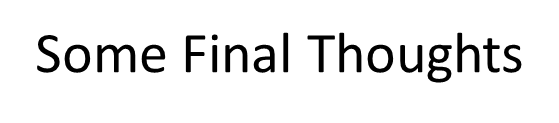 Practice humility, and a new way of listening…

Focus on listening, without necessarily trying to solve.
  
Listen in a way that allows change in yourself, rather than being intent on doing the changing.
R
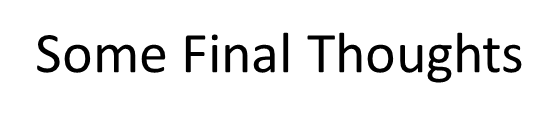 Do not offer platitudes.
Are some events too horrible?  Check out survivors’ willingness to think in terms of posttraumatic growth by saying, 
“Some people I’ve worked with have said that they have  changed in some positive ways as they coped with their trauma.  Do you think that is possible for you, given the things you went through?”
Pass on What Has Been Learned by Others
R
Enjoy the personal benefits that come from the work
A FINAL THOUGHT

If you approach the trauma survivors with whom you work humbly, attentively, and with respect your reward will be: 
Vicarious posttraumatic growth--wisdom for everyday life and your own traumas.
R